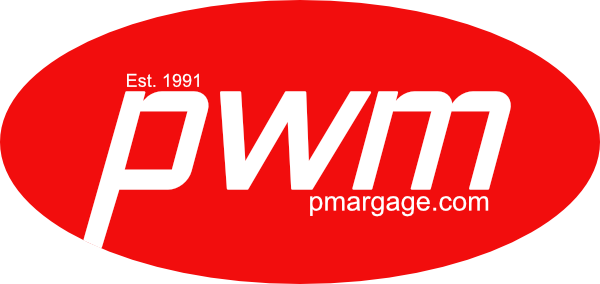 Large Part Applications
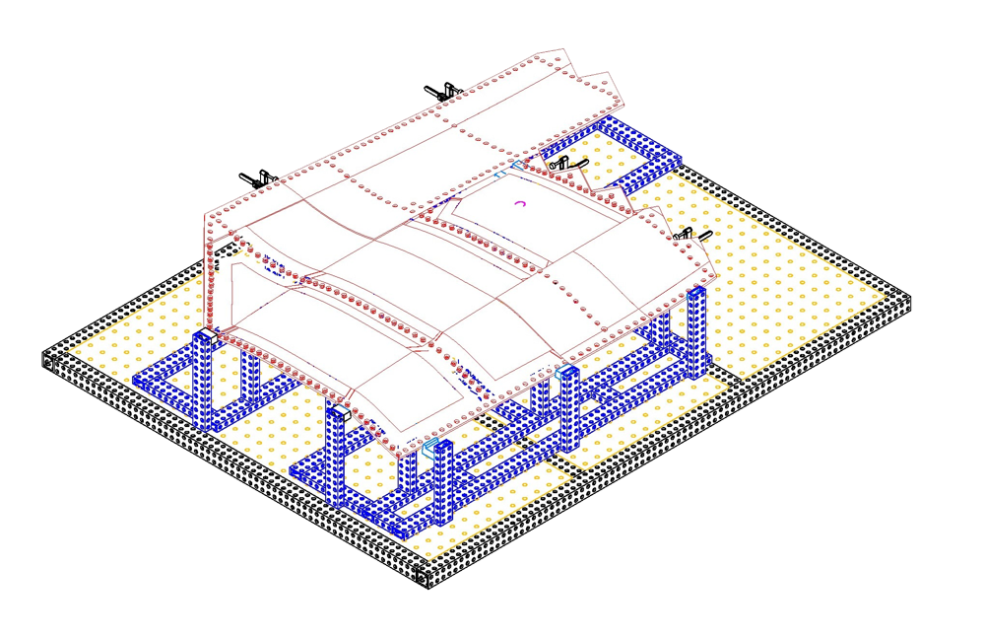 NGC Typical Large Part, F35
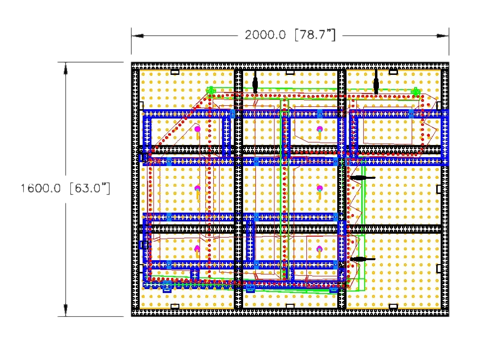 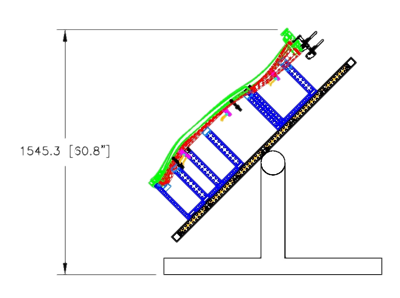 Top View shows part mounted on holding fixture.
 NGC parts shown in red 
 Holding fixture shown in blue
 Work templates shown in green
Trunnion frame provides tilting – either manual or electric operation.
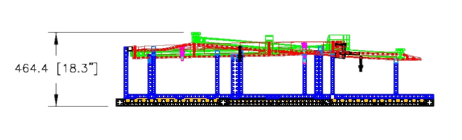 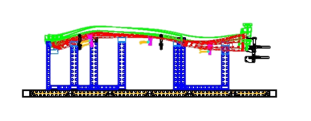 NGC Parts are red, Holding Fixture is blue and Work Templates are green
High accuracy grid bars frame the grid plates, flush with the top surfaces and aligned with the grid pattern. Provides a high accuracy total grid working surface.
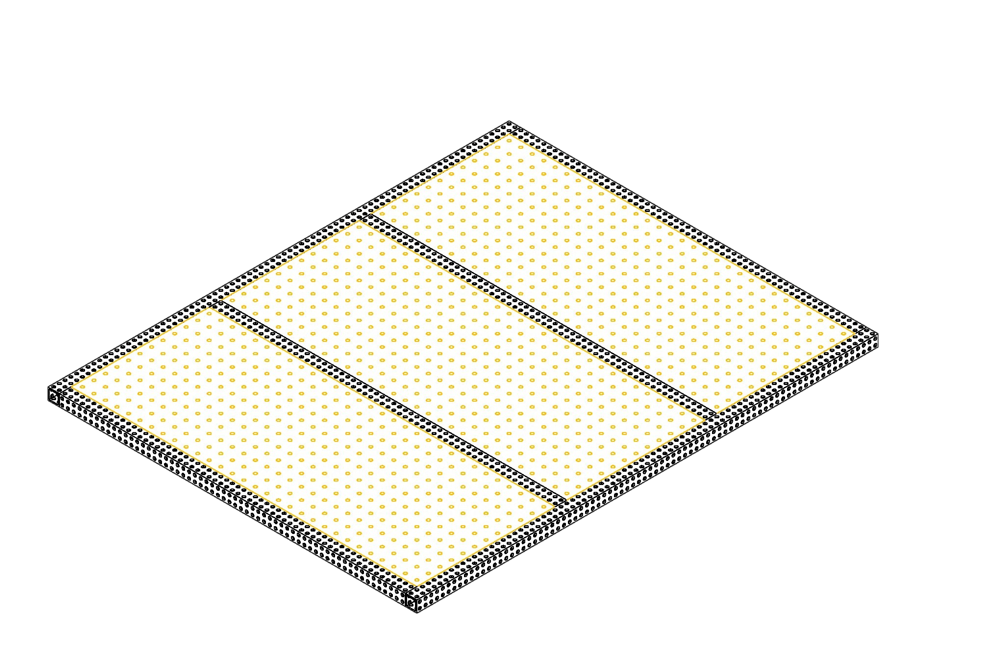 Table Top made in 3 parts can be reconfigured for up to 3 tables. Grid pattern 25 mm / 1” center to center.
Features of a holding fixture for larger parts include:
 modular frame
 machined locators 
 toggle clamps
 and optional suction cups as required for holding
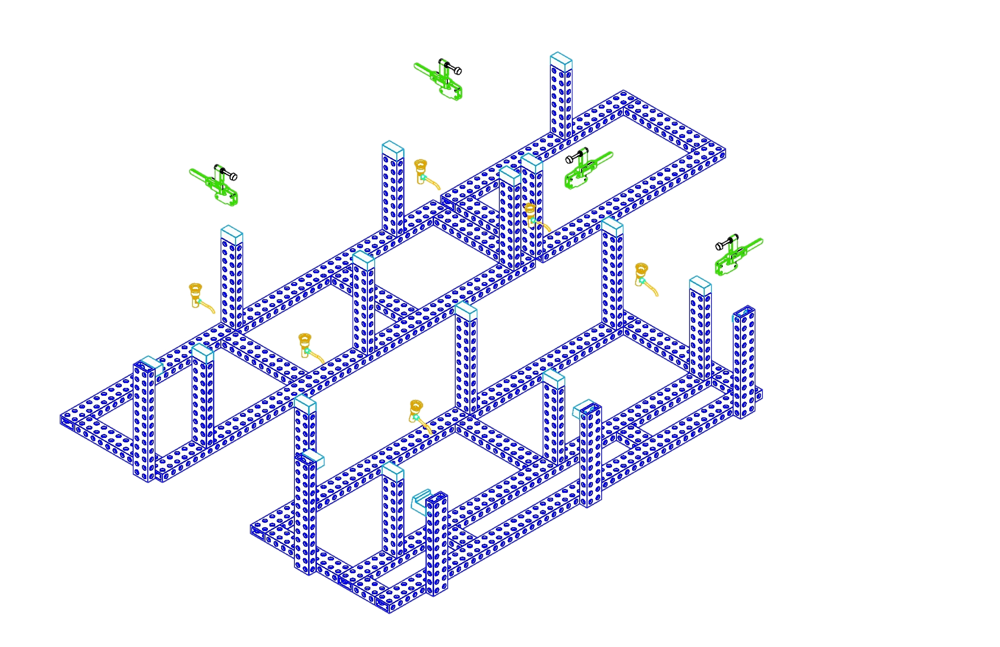 Modular fixture is shown on top of work plate.
 Fixture can be easily removed from plate -- as 2 units if required. 
 Each fixture unit is constructed of light weight aluminum extrusions. 
 Machined on all surfaces for flatness, overall dimensions and hole grid pattern to within 0.0015” / 0.016mm.
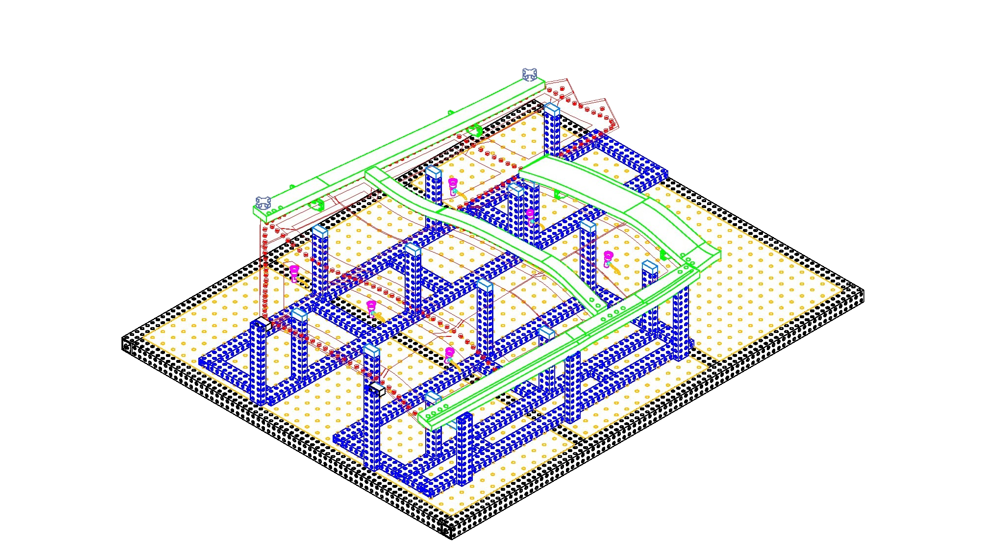 Light Weight, Removable Work Templates are constructed of high grade 7075 T6 Aluminum.
  hole drilling 
  edge finishing 
  bushing installation
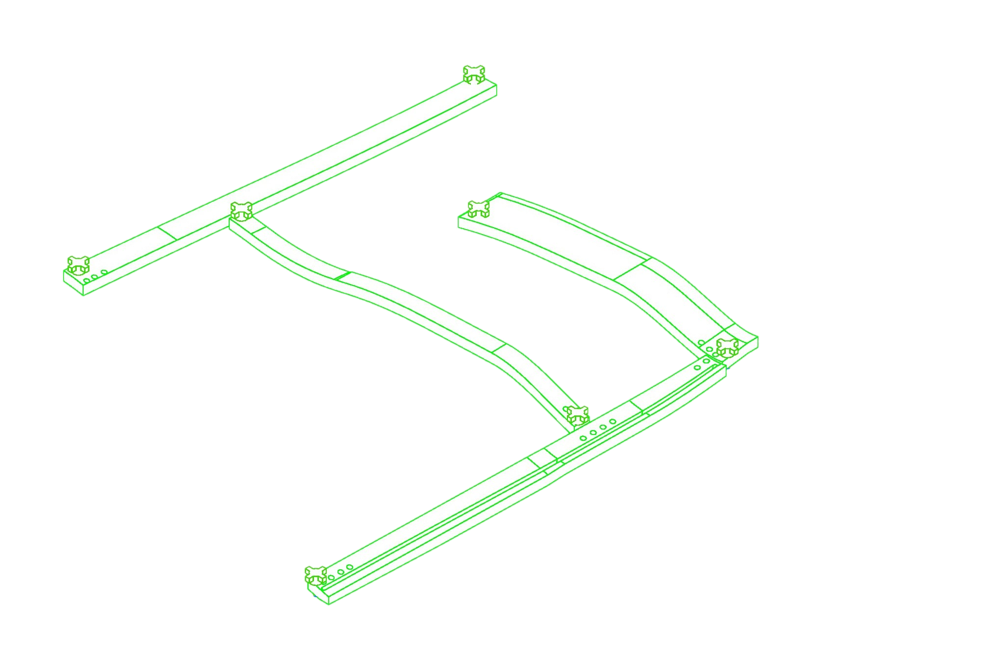 Plate shown complete with Holding Fixture (blue), Clamping methods, 
Machined Locators, Work Templates (green) and NCG  part (red).
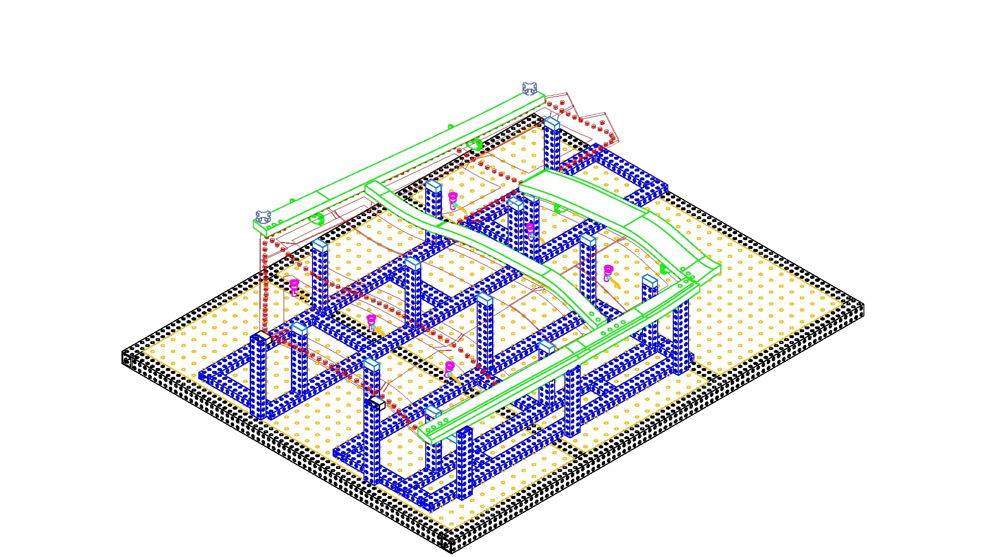 Typical Large Part NGC
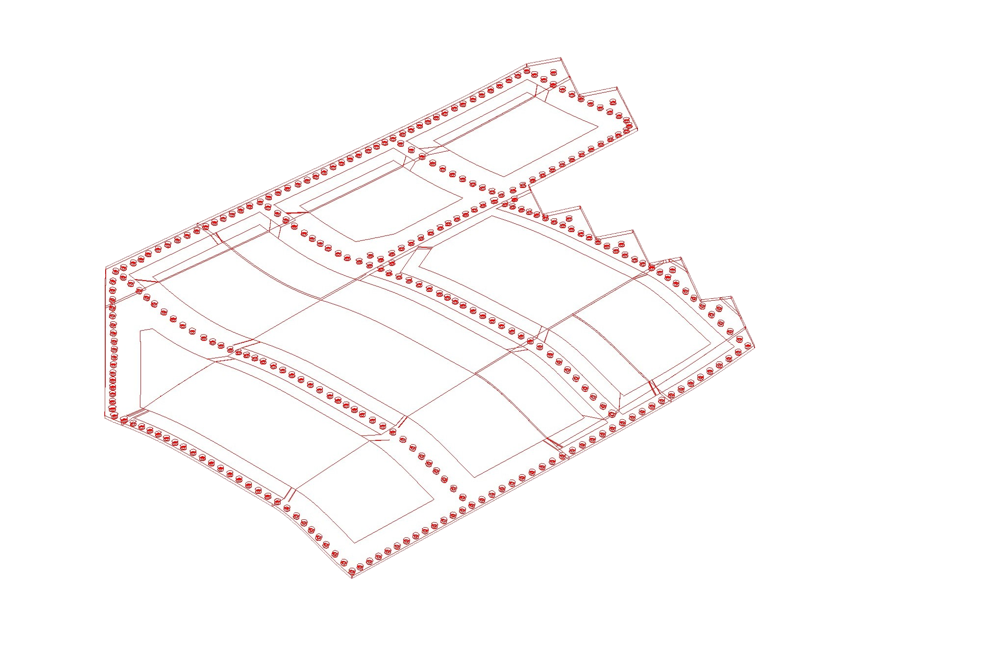 NGC part located and clamped on tool
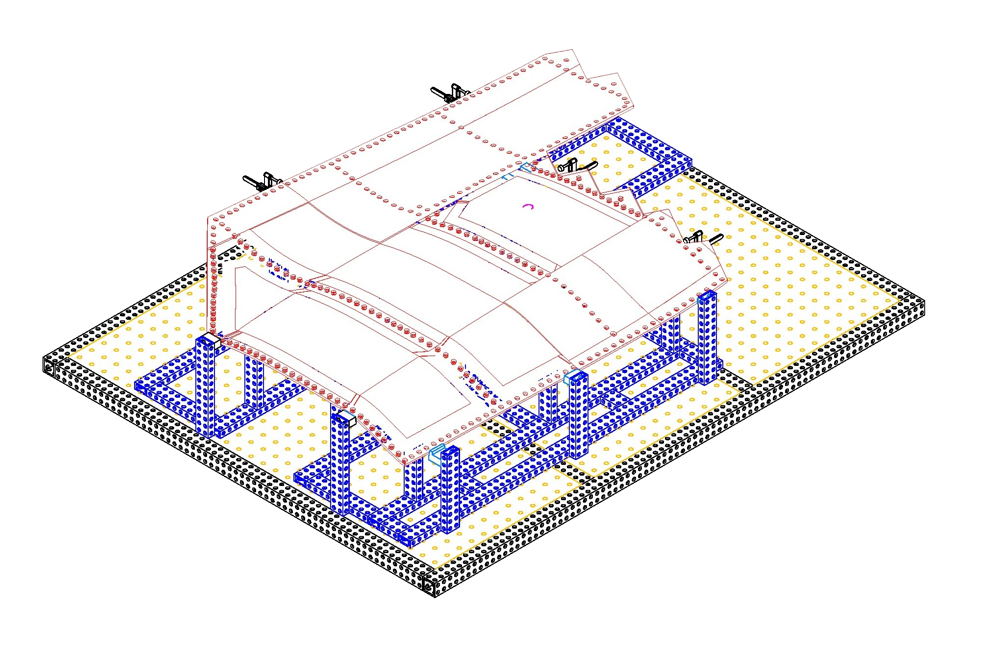 Tool, tilted using Trunnion for work position.
Note that the work templates are in place.
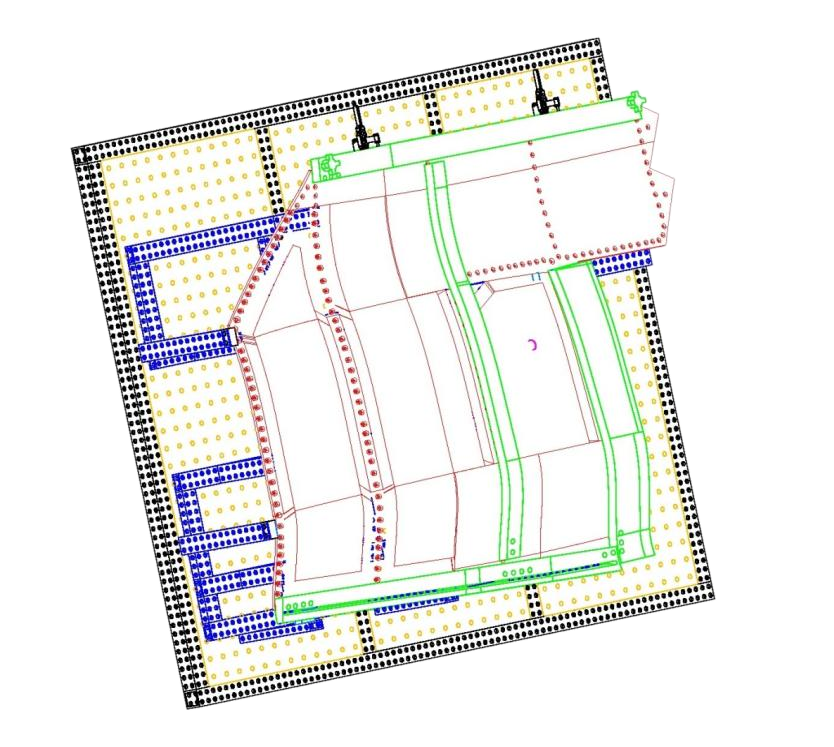 Trunnion Pivot here
Trunnion  Pivot  here.
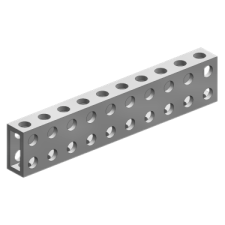 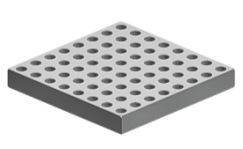 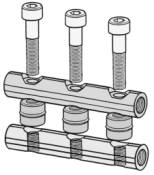 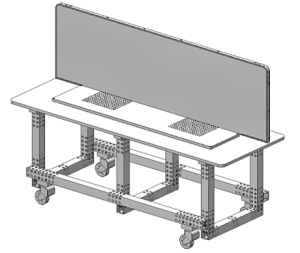 Press
American Modular Tooling:
​
Modular Tooling Keeps on Truckin', Quality Magazine, September 2021
Modular Fixturing for Clay Model Making Today, Quality Magazine, March 2020
Fixturing 101: The Sky's the Limit, Quality Magazine, July 2019
Modular Fixturing: How It Works, Quality Magazine, January 2018
Modular Tooling Evolves, Quality Magazine, April 2017
Quality 101: Modular Fixturing Takes Off, Quality Magazine, March 2009
Case Studies: A Modular Fix, Quality Magazine, June 2008
Simplicity Key to CMM Fixturing, Quality Magazine, February 2004
 American Modular Tooling Full Line Catalog
 American Modular Tooling Studio Tools Catalog

Styli and CMM Accessories:
​
Five Steps to Selecting Styli, Quality Magazine, February 2009
Probes Push CMMs Forward, Quality Magazine, May 2003
 CMM Styli and Accessories Full Line Catalog

Measurements and Standards:
​
What is Uncertainty? In Metrology, It's Truly a Deep, Sensitive Subject, Quality Magazine, May 2022
 Measurement and Standards Full Line Catalog
If you would like more information about American Modular Tooling or to schedule a demonstration please visit our web sites or contact us with any method below and we’ll be happy to assist you.
AmericanModularTooling.com
The contents of this presentation are confidential and are copyrighted by Paul W. Marino Gages, Inc. AMT and American Modular Tooling are registered trade names of Paul W. Marino Gages, Inc., use by permission only.